EYFS Phonics and Reading  Workshop
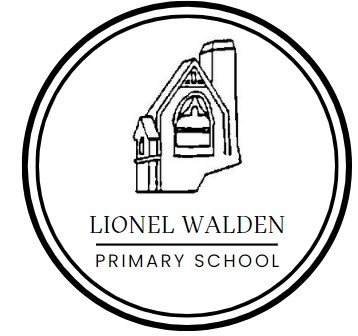 Definitions
A phoneme is the smallest unit of sound
A grapheme is the letter(s) representing a phoneme
For example:
t - a single letter that makes a phoneme/sound
ai - two letters that make a phoneme/sound 
igh - three letters that make a phoneme/sound
Definitions
A digraph
Two letters which make one phoneme/sound
ch     |      sh       |    ow     |      er          

A trigraph
Three letters which make one phoneme/sound
 igh      |      air      |     ear
Pure Sounds
Saying pure sounds is important – some sounds stretch e.g. /m/ /n/ /r/ and some bounce e.g. /b/ /p/. 
It is always best to say them softly and say a word that begins with the sound to help. 
Try to avoid a big ‘Uh’ sound at the end as this will impact on your child’s ability to blend and segment words when reading and spelling e.g. don’t say ‘nuh’ for ‘n’.
https://vimeo.com/showcase/9340990
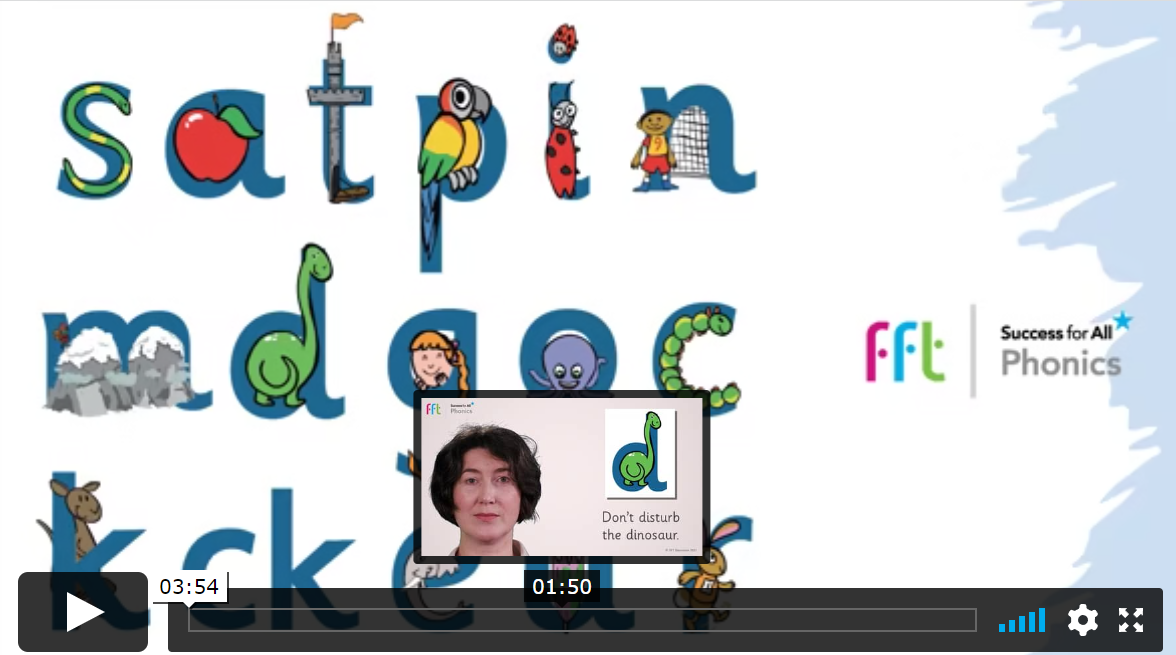 What is phonics?
Phonics is a way of teaching children how to read and write. It helps children hear, identify and use different sounds that distinguish one word from another in the English language. 

Words are made up from small units of sound called phonemes. Phonics teaches children to be able to listen carefully and identify the phonemes that make up each word. These skills will help your child to read and spell words.
How do we teach phonics?
The programme we use is called FFT Success for All. It is a complete Systematic Synthetic Phonics (SSP) programme validated by the DfE.
It is supported by an online Reading Assessment Programme.
It provides additional support via a reading tutoring programme too.

Pre-School and Phase 1:
Builds the foundations of phonics through the development of speaking and listening skills, increased attention and understanding 
Provides a language-rich environment, with positive role models and endless learning opportunities for new vocabulary 
Simple sequencing of events e.g. first and next
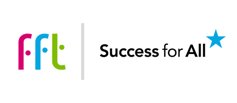 Pre-School
Phase 1:
Promotes body percussion and environmental sounds 
Explores rhythm and rhyme (e.g. cat and mat) and alliteration (words which begin with the same sound e.g. silly sausage and Percy Pig)
Reception
Reception:
Phase 2 - Reception/Autumn (individual phonemes/sounds e.g. s, a, t and common exception word sets e.g. I the)
Phase 3 - Reception/Spring (digraphs e.g. ch, sh and common exception word sets e.g. were, there)
Phase 4 – Reception/Summer (trigraphs e.g. air, ear, ure and further blends and common exception word sets e.g. once, love)
Year 1 and KS1:
Phase 5 and beyond - recapping each phase throughout
Reception
Term 1 – 1 lesson
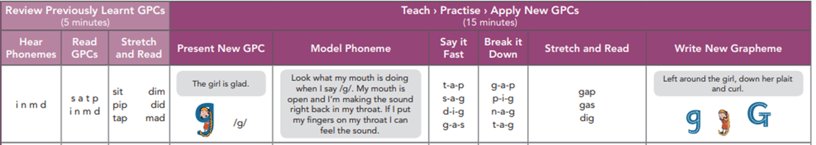 Term 2 – 1 lesson
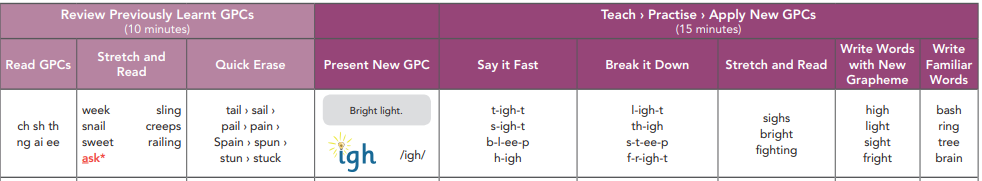 What skills does my child need?Stretch and read
Blending - Saying the phonemes (sounds) in a word sufficiently quickly to make a word.​
We use this skill when we read.​
  m/ee/t = meet
Segmenting - Breaking a spoken word into individual phonemes (sounds) and writing down the graphemes (letters that represent each sound).  

We use this skill when we spell.

 snail = s-n-ai-l
Co-operative Learning in Reception
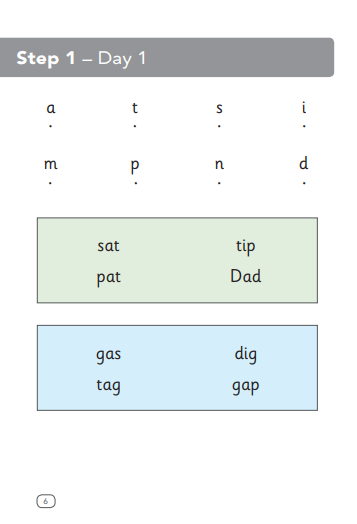 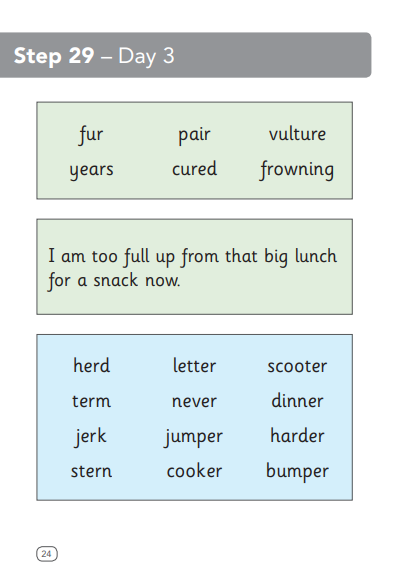 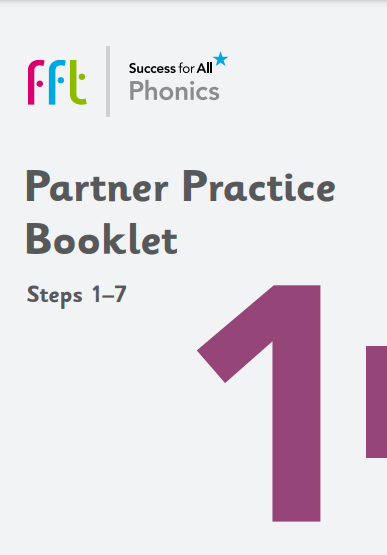 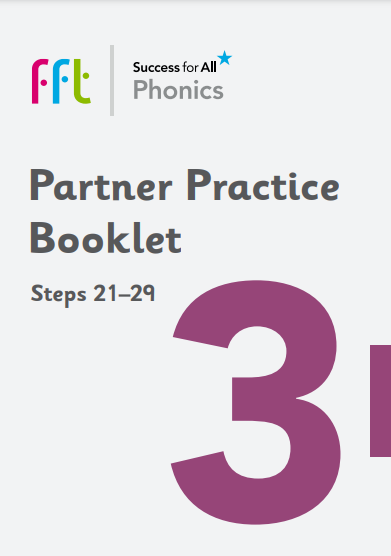 Reception
Term 1
Reception
Term 3
Common Exception Words
Sometimes referred to as a tricky word or red words. It is a word that we can not decode using our phoneme knowledge. 
     “We just have to learn it with our eyes”
We use a clap and chant to help us.
We play games with the red words to help us.
For example:
we
the
to
was
The children will need to learn and remember these words
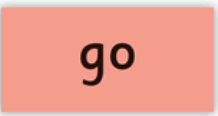 Shared Reader
In addition to their daily phonics lesson, the children have a daily shared reading lesson.
This provides them with the opportunity to apply what they have been learning in their phonics lessons but also work on fluency and expression. 
The children discuss the text to develop their comprehension skills.
These are fully decodable. A decodable reading book contains GPCs and common exception words (the red tricky words) that your child has been learning in school.
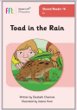 Pre-School - Reading at home
Library
In Pre-School children can take a book home twice per week. Library days are Mondays and Fridays.
In the Autumn term, we share the book with your child before they take it home, looking at the pictures and talking about what is happening.
In the Spring term, we read the story to the children before they bring it home. Your child can then tell you a little about the story before you read it!
In the Summer term, we encourage the children to recall the book that they took home before they choose a new one. 


•
Pre-School - Reading at home
At this time,  you will notice the progression in their speaking, listening and understanding of stories.
Remember to explain new words.  It is easy to assume they know what a word means in a story such as  ‘the turnip was enormous’. Here you could talk about different words to describe something big.
The key thing is for your child to be excited to share a book with you. Let them join in, take it in turns to talk about each page. They could also try and predict what might happen next in the story and make up a funny ending!


•
Reception
Reading at home
Each child will have a Reading Record book where you can comment on their reading. Please sign when you have heard your child read. If you would like to add a comment then please do so.  Please place this in your child’s book bag along with their tin every day.
Children will read with a member of the Reception team each week.
Individual reading sessions are in addition to our daily phonics lessons, shared reader lessons and ‘busy learning’ phonics opportunities.
At the front of the Reading Records are star charts. Each day your child reads they can colour in a star. When they have completed their chart, they will receive a certificate.
At the back of the Reading Records are the sounds your child is focusing on. These have the phrases with them to help your child remember the sound.
Within the tin will be the sounds your child is focusing on. Use these to recall the individual sounds and word build. E.g. s a t p can be made into sat pat tap taps pats.
Reception
Reading at home
Bedtime Book Bags
Your child will bring home a bag that contains a story book and the ingredients for a hot chocolate. 
The perfect opportunity to curl up and enjoy a story together.
Comprehension
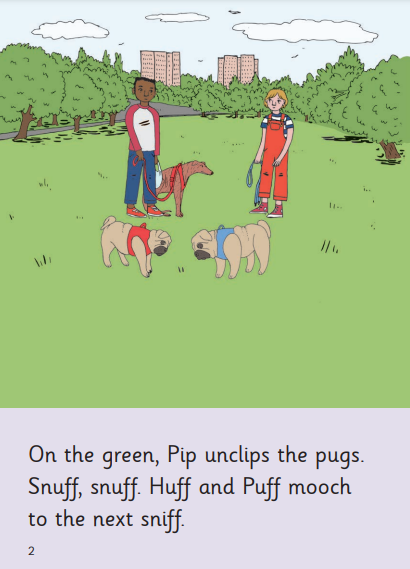 It is important not to rush on with reading books that contain unknown GPCs. Focus on fluency and comprehension.
Take time to discuss new vocabulary e.g. pugs, unclips and mooch.
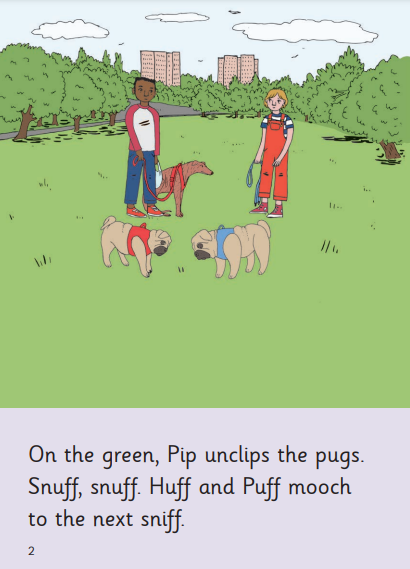 How to help at home
Be aware of the GPCs your child is learning each week.
Use pure sounds. FFT provide a full set of videos that contain the proper pronunciation of all Grapheme Phoneme Correspondences (GPCs) taught in the programme. https://vimeo.com/showcase/9340990
Hearing others read is very valuable so reading to your child helps to develop their language and is good for modelling good reading behaviours.
FFT Success for All Phonics have created advice and resources to support. Find them on their Parents Portal: https://parents.fft.org.uk/tips-for-homereading/ or on the school website.
Children have a better chance of being  successful readers if they practise reading their decodable books AND also share other exciting books for pleasure.
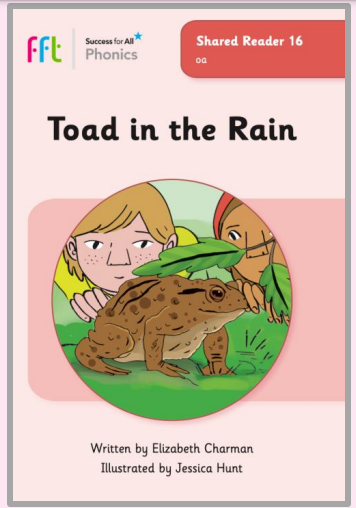 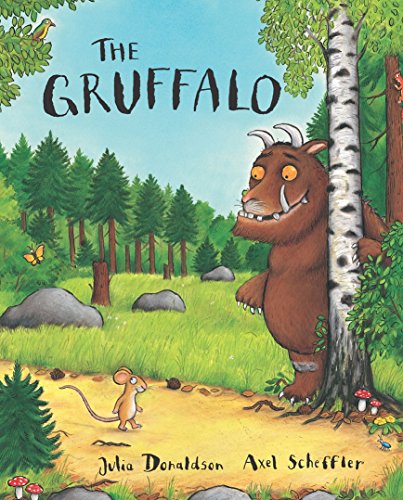 An Introduction to Reading in the EYFS
Reading for pleasure is paramount!
Aim to read often. Short bursts are more beneficial than lengthy 20 mins sessions.
Access to a wide variety of texts: fiction, non-fiction, poems and rhymes 
Use the pictures as clues-please do not cover them up!
Context of the story-ask open-ended questions to assess their understanding. Does it make sense?
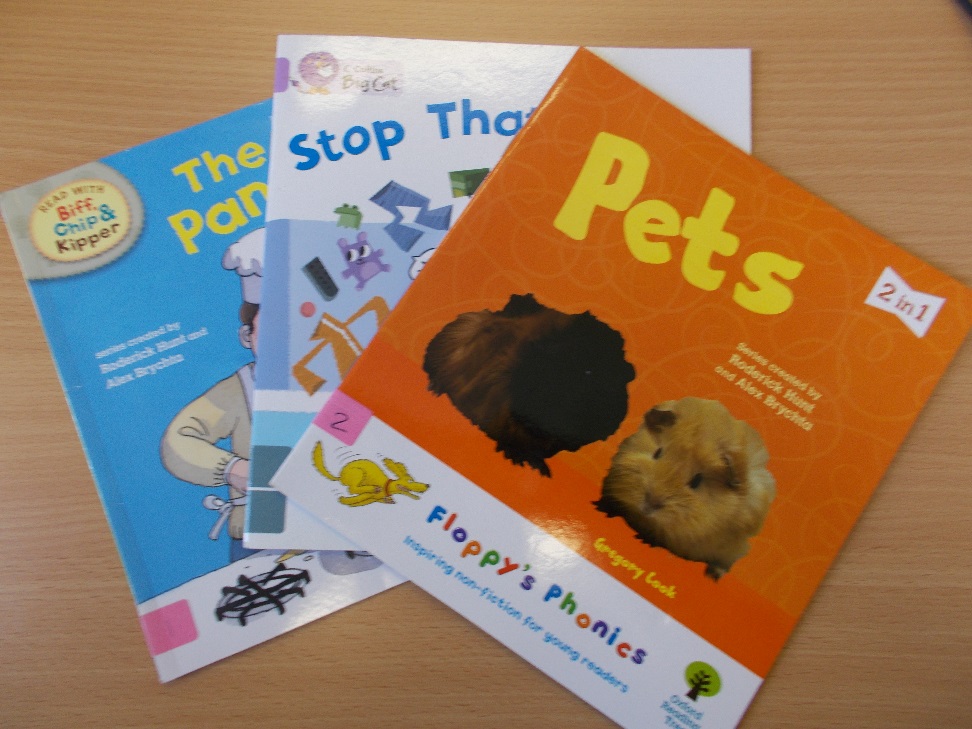 Thank you for listening!
Any questions?